préPARER SON PREMIER  jour DE CLASSE en maternelle
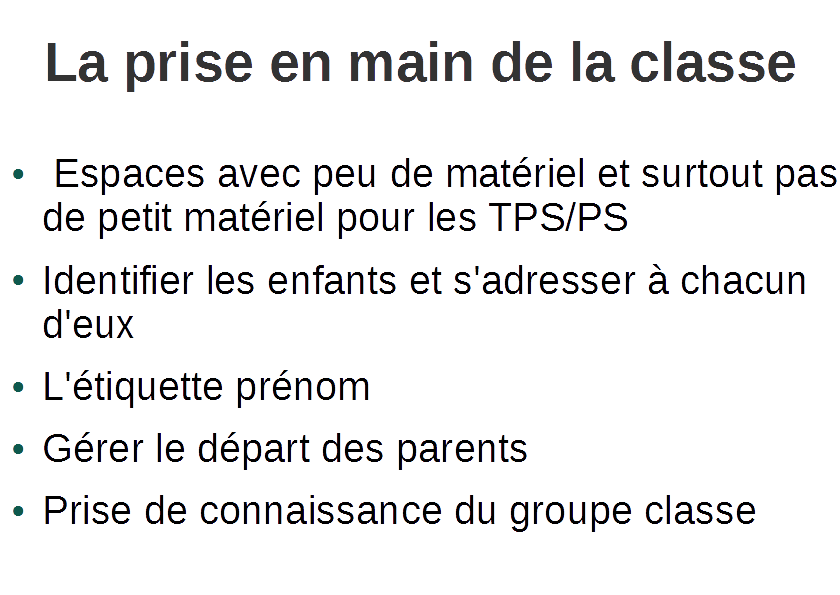 Un espace facilitant les déplacementsavec peu de matériel
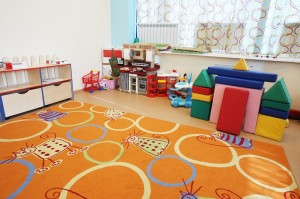 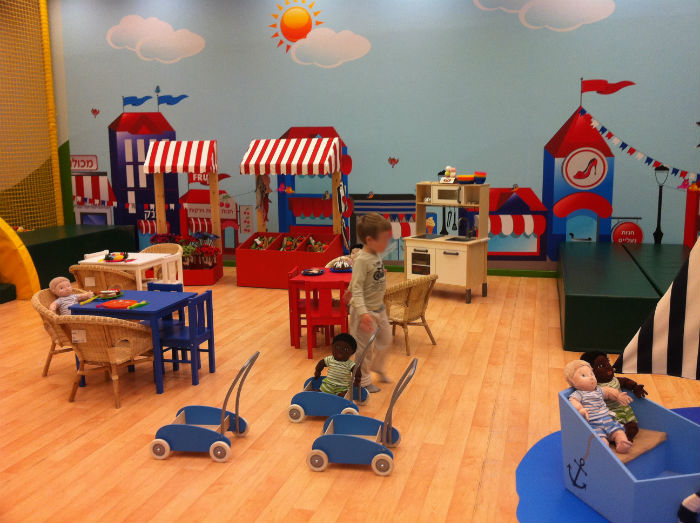 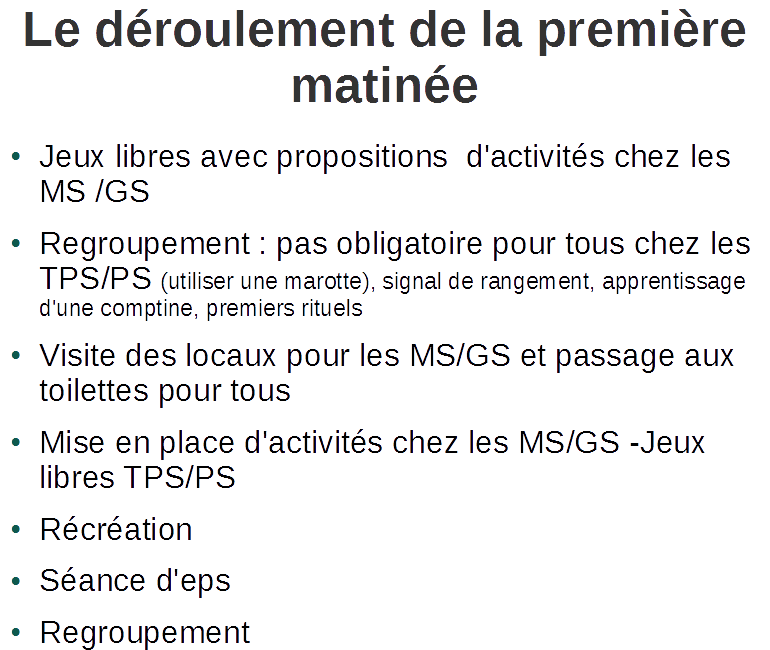 Un  temps d’Accueil  plus long
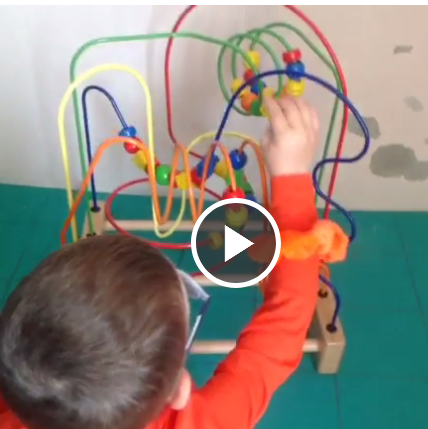 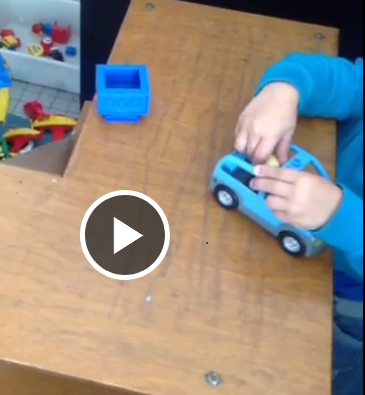 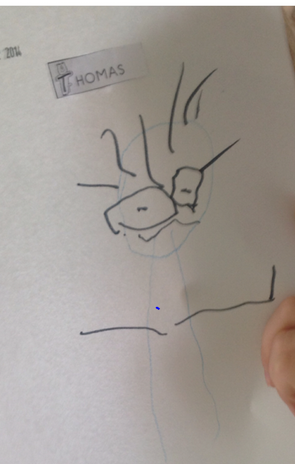 ACTIVITES PROPOSEES
Réaliser une œuvre collective qui sera   affichée le jour même afin que les parents puissent la voir
EPS:
    MS/GS Jeu de piste pour découvrir l’école 
    TPS/PS Exploration du gros matériel de la             	salle de motricité tout en sécurité

Lecture d’un album sur le thème de la rentrée
Le premier jour  de l’ELEVE
Prendre une photo de l’enfant

Faire un bilan lors du dernier regroupement pour les MS/GS :                              		        ce que j’ai ressenti…